Cây xung quanh emTiết 3
Hoạt động 1: Khám phá
1
2. Nói về lợi ích của các cây trong hình dưới đây. Kể thêm những lợi ích khác của cây ma em biết.
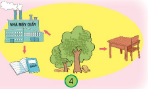 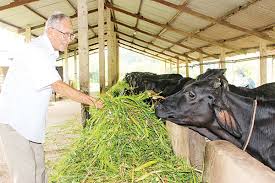 2
4
3
Hoạt động 2: Thực hành
Tìm và xếp các cây vào đúng nhóm.
Cây bóng mát
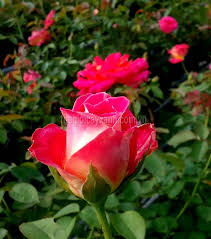 1
Cây hoa
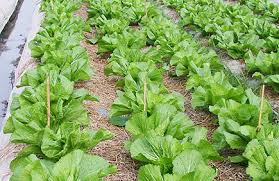 Cây ăn quả
2
3
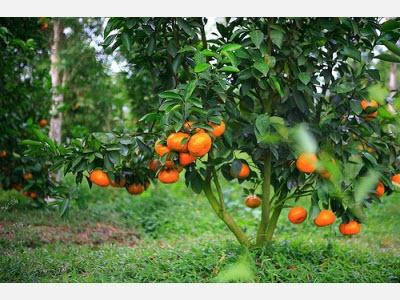 Cây rau
4
Hoạt động 3: Vận dụng
Em thích trồng cây gì? Nói về lợi ích của cây đó.
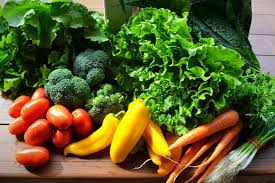 Kết luận: Cây được trồng để cho bóng mát, làm cảnh, làm thức ăn, lấy gỗ.....
Xin cảm ơn!